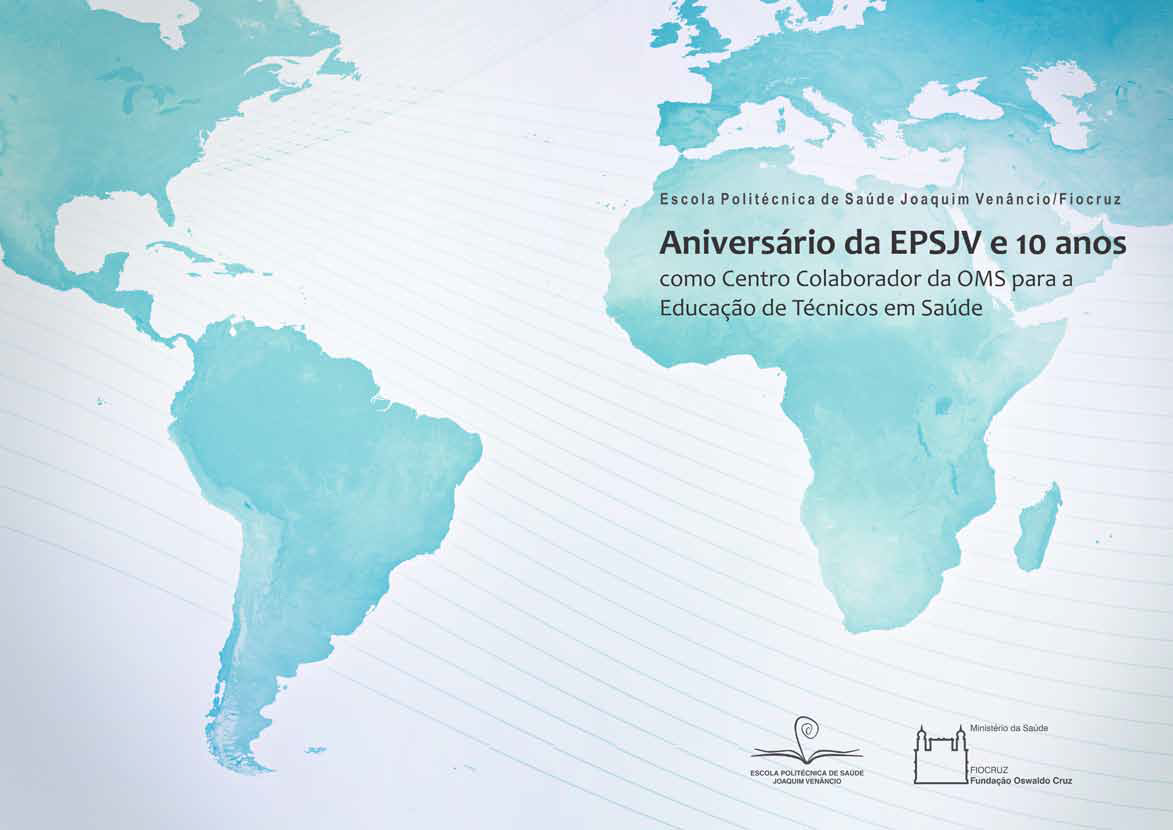 “POLÍTICAS DE SAÚDE 
NA AMÉRICA LATINA”
Oscar Feo
Universidad de la Salud ALBA
TEMAS  A  TRATAR:
O que mudou na saúde nas últimas décadas? A saúde na Economia
O capitalismo médico: o Complexo Médico-Industrial-Financeiro e a Indústria Farmacêutica.
Qual é a contradição principal na Saúde? A saúde como espaço de confrontação político-econômica
O QUE MUDOU NA SAÚDE 
NAS ÚLTIMAS DÉCADAS?
A entrada da saúde e da medicina na economia, nos circuitos de produção e acumulação de capital.
O COMPLEXO MÉDICO INDUSTRIAL FINANCEIRO (CMIF) COMO ATOR FUNDAMENTAL  NAS  POLÍTICAS…
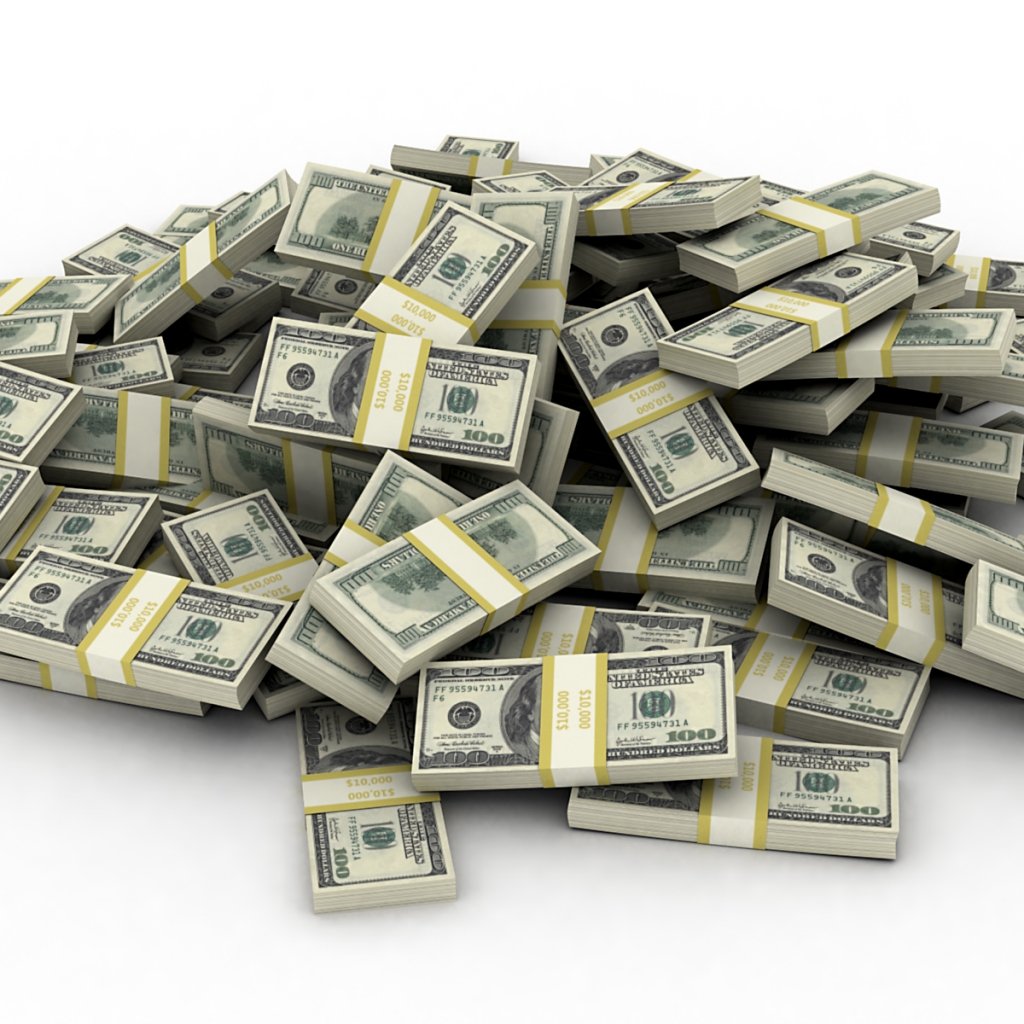 IMPACTO DESSA  MUDANÇA NAS POLÍTICAS DE  SAÚDE ?
Que difícil é construir políticas públicas para garantir o direito à  saúde, quando o lucro é um dos motores dessas políticas…
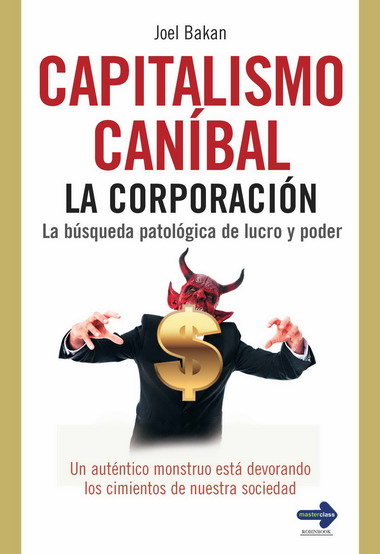 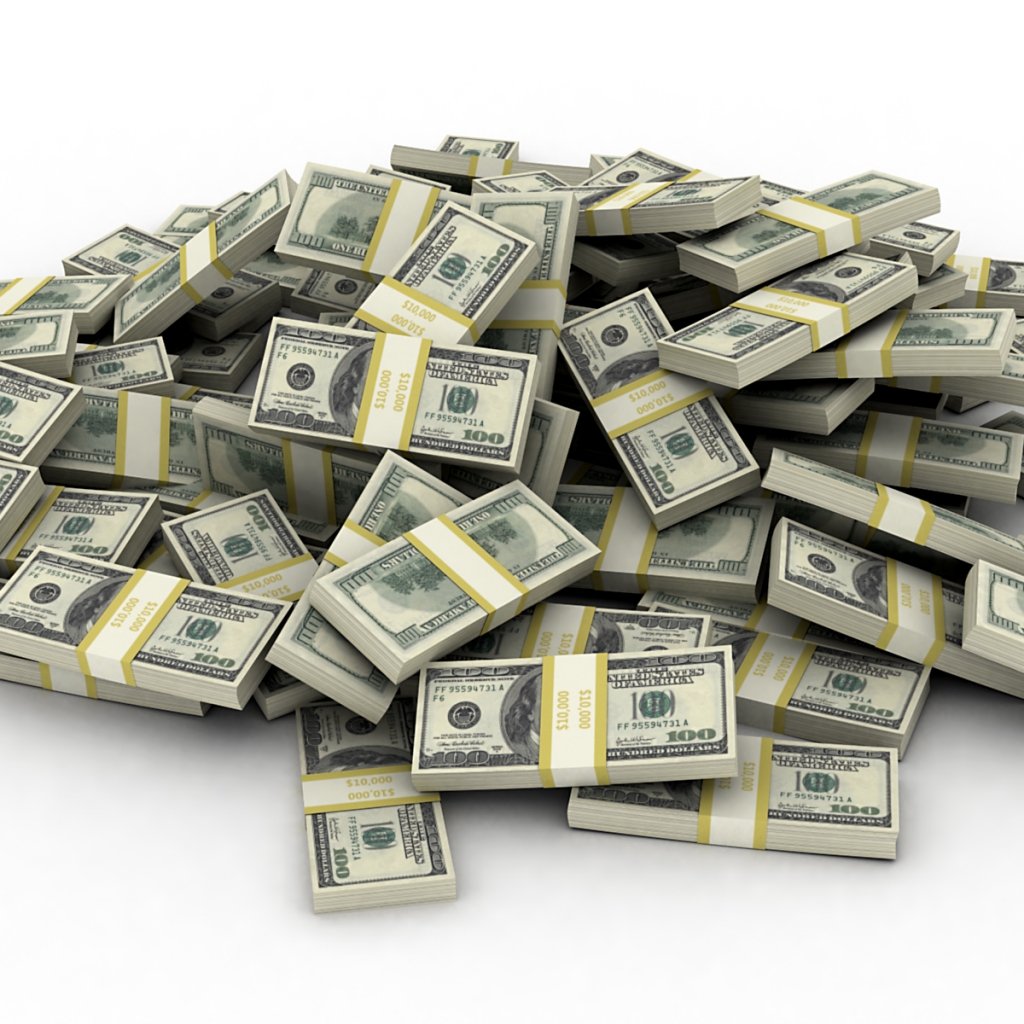 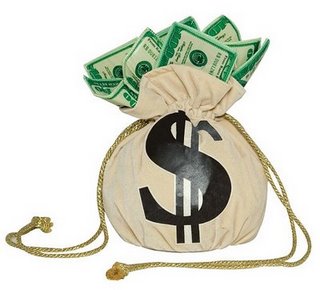 Evolução da Medicina
da clínica médica
com tecnologias 
de baixa complexidade
à medicina de alta densidade tecnológica
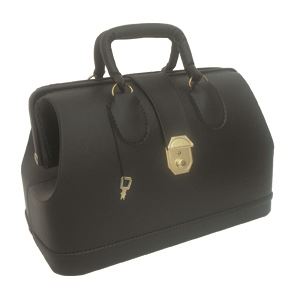 Imagenologia,  Robótica,  Biotecnologia
A entrada da saúde/medicina na economia a converteu em espaço para grandes negócios e ganâncias, abrindo as portas ao lucro e a corrupção….
Complexo Médico Industrial Financeiro
Grandes corporações privadas que produzem medicamentos, vacinas, insumos, tecnologia médica, 
ou vendem seguros e serviços de saúde, cujo interesse não está na saúde da população, mas nos seus interesses econômicos e ganâncias.
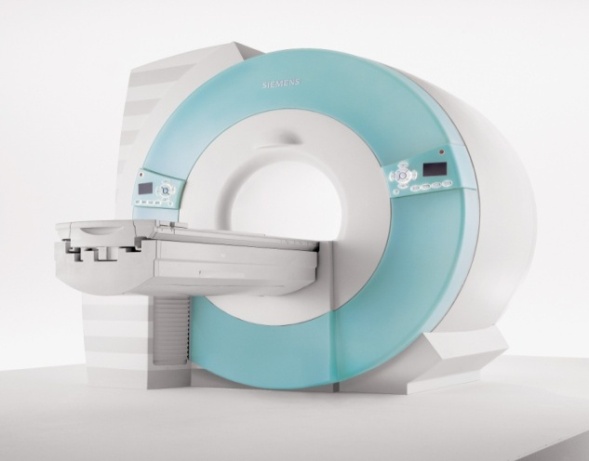 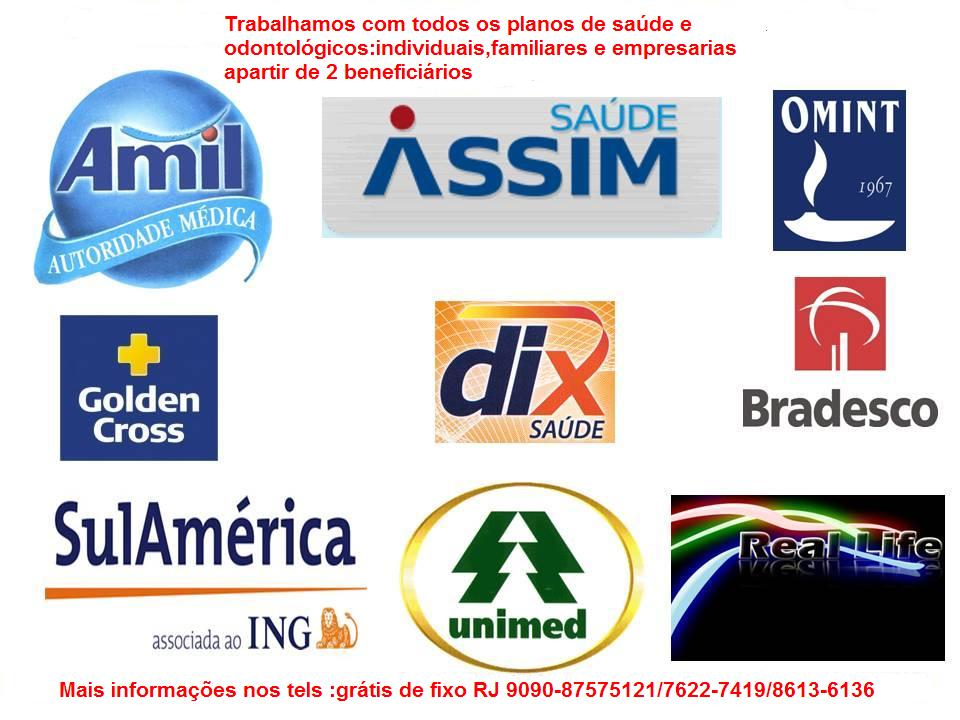 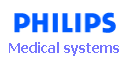 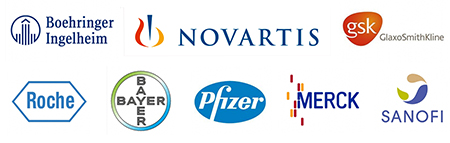 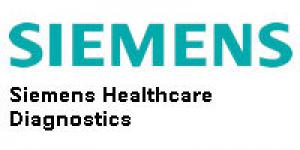 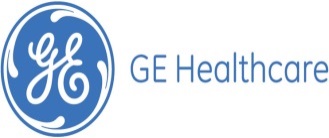 Quais são os grandes negócios em saúde?
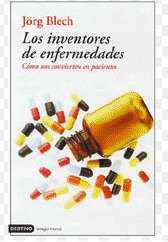 A doença: adoecer pessoas sadias, inventar doenças, cronificá-las, vender medicamentos 
Vender tecnologia médica, medicamentos, vacinas…
Venta de serviços clínicos
Seguros: planos de saúde
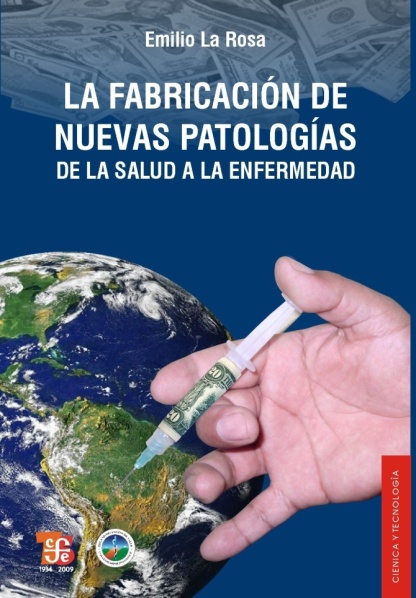 Seguros de Saúde 
e prestação de serviços
Indústria Tecno Médica
Indústria Farmacêutica
QUAL É O GRANDE NEGÓCIO ?
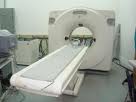 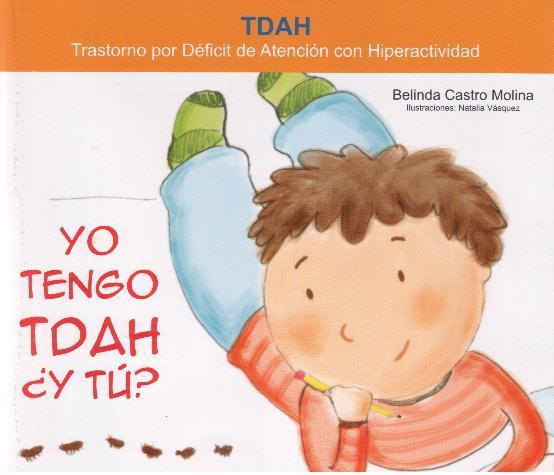 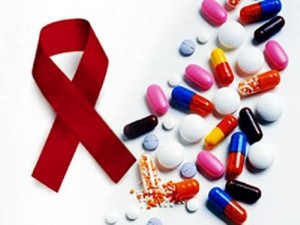 Fazer com que o estado financie o setor privado: clínicas, farmacêuticas, seguros…
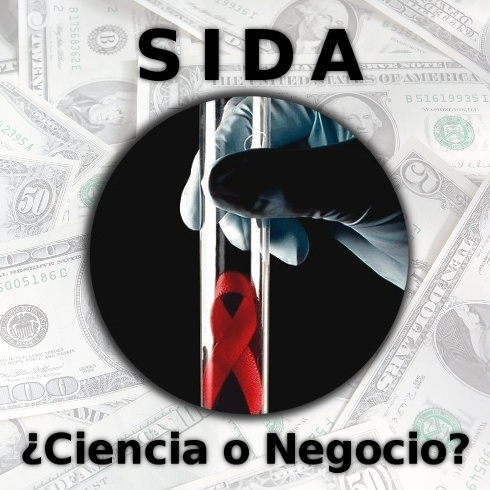 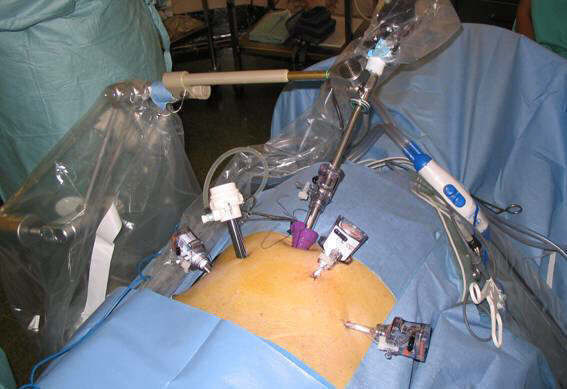 NEGOCIOS
CORRUPCION
O Prêmio Nobel Richard Roberts denuncia a forma como operam as farmacêuticas no capitalismo: 
antepõem o lucro à saúde, 
detêm os avanços na cura de doenças, curar não é rentável, o rentável  é a cronicidade
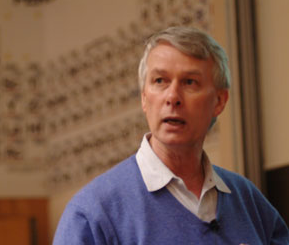 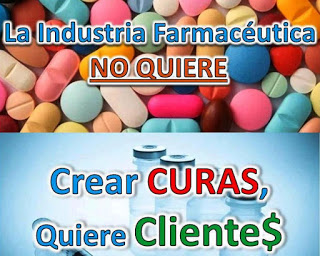 TAXAS DE LUCRO DAS INDÚSTRIAS MAIS RENTÁVEIS DO MUNDO
Fuente: Fortune  http://money.cnn.com/magazines/fortune/fortune500/2010/full_list/
É difícil garantir a saúde do povo
quando o lucro é um dos motores fundamentais das políticas públicas
A vinculação entre complexo médico industrial, complexo militar industrial e meios de comunicação
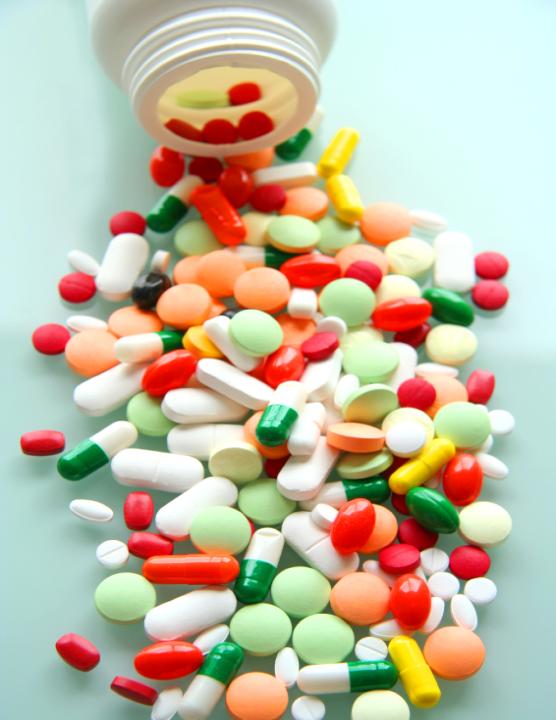 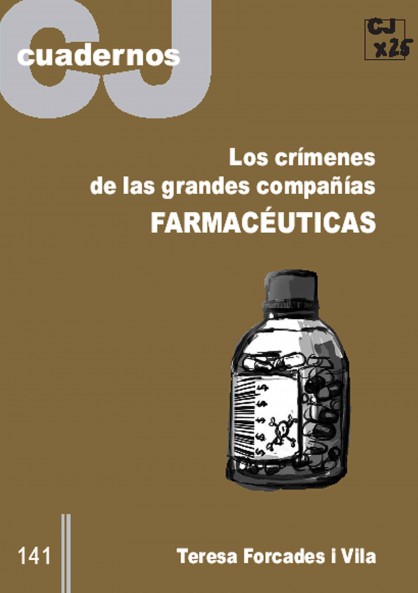 Complexo
Militar
Complexo
Médico Industrial
Meios
Exemplos: 
General Electric (NBC) e Westinghouse (CBS)
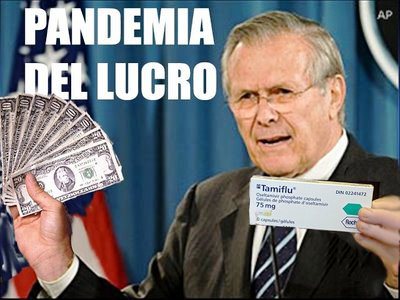 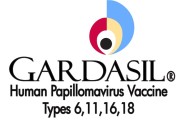 Qual é a principal contradição em Saúde?
A SAUDE COMO MERCADORIA, SUJEITA A OFERTA E DEMANDA.
Espaço 
Para fazer negócios
A SAUDE
 DEREITO HUMANO E SOCIAL 
QUE DEVE SER GARANTIDO
PELO ESTADO
Políticas públicas que favorecem a privatização.
Políticas Públicas que defendem o Direito à saúde.
CONTRADIÇÃO “OCULTA” NO MEIO DE UMA GRANDE DISPUTA PELO DISCURSO
Proposta da Saúde Pública neoliberal
A Saúde é uma responsabilidade individual que pertence ao âmbito do privado, e deve-se resolver no marco da relação individuo-família- iniciativa privada.

O estado só deve garantir assistência mínima a aqueles que fracassam em satisfazer suas necessidades básicas (pobres)
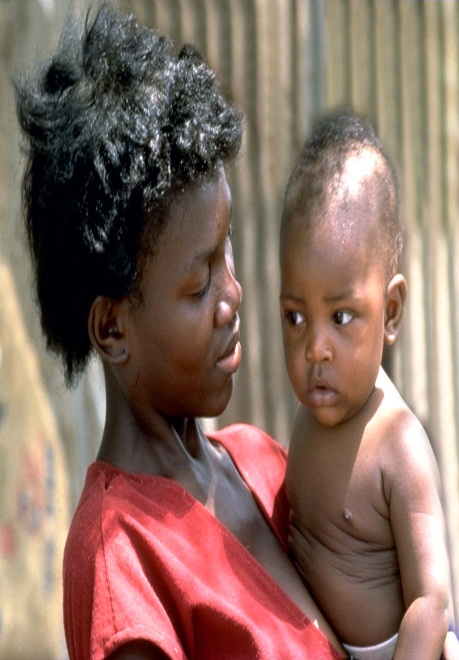 A saúde como mercadoría
Propostas das políticas neoliberais:
1. Focalização. Atender somente aos mais pobres.

2. Descentralização (para diminuir as responsabilidades do Estado)

3. Separação de Funções, deixando o Estado sozinho a Reitoria

4. Recuperação de Custos. Cobrança pelos serviços. Copagos.
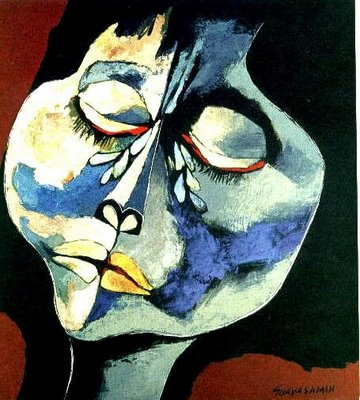 SEGUROS E COBERTURA
UNIVERSAL
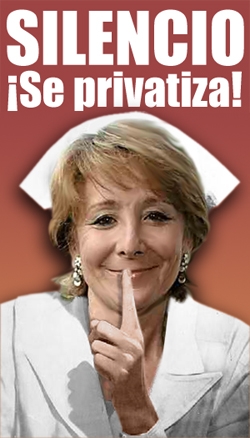 criar condições para o mercado
Subsídios públicos ao setor privado
Proposta da MS - SC
A Saúde é um Direito Humano e Social fundamental, responsabilidade do Estado, que deve ser garantido a todos/todas sem distinção de nenhum tipo.

Os Sistemas Públicos, Universais, Únicos e Integrados são o melhor mecanismo para garantir esse Direito
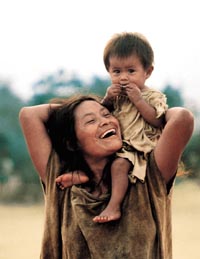 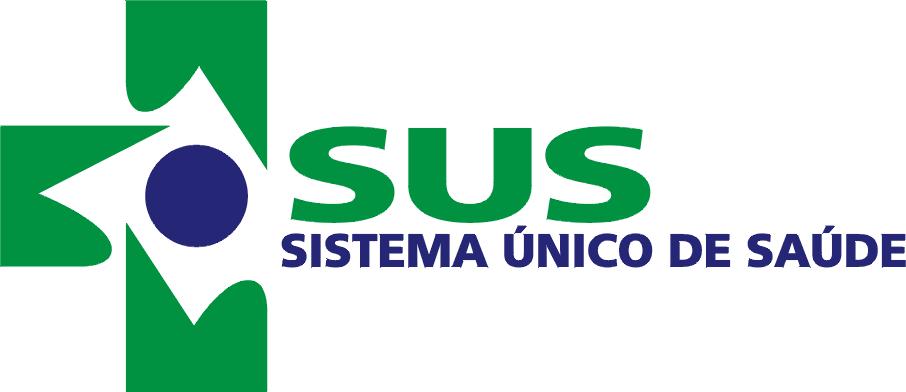 A Saúde como Direito
DISPUTA PELO DISCURSO
DIREITO
DETERMINANTES
PARTICIPAÇÃO
UNIVERSALIDADE
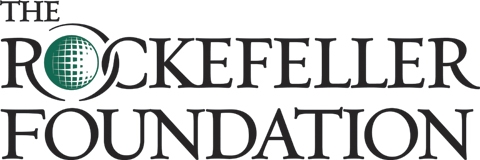 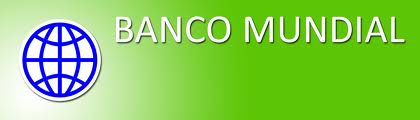 O CMIF SE APROPIOU DAS BANDEIRAS HISTÓRICAS DA MEDICINA SOCIAL E DA SAÚDE COLETIVA
É PRECISO ESTAR ALERTA 
E DENUNCIAR A MANEIRA COMO SE CAMUFLUAM AS POLÍTICAS NEOLIBERAIS
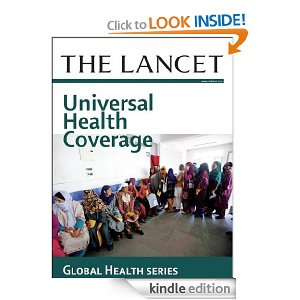 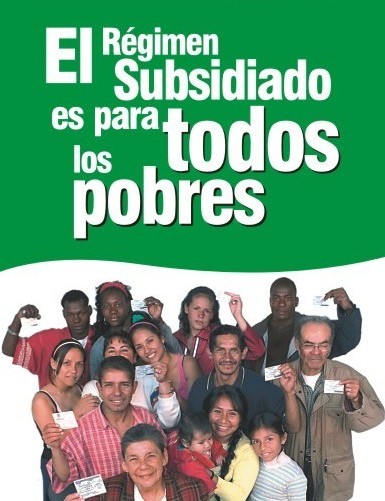 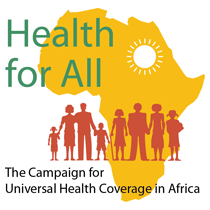 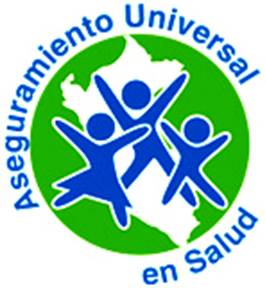 Nos foram tirados conceitos chaves: Direito,  Universalidade, despojando-os de conteúdo,
nos transferiram suas propostas:
Criação de seguros, programas focalizados, TDBE...
O que está acontecendo nos organismos internacionais?
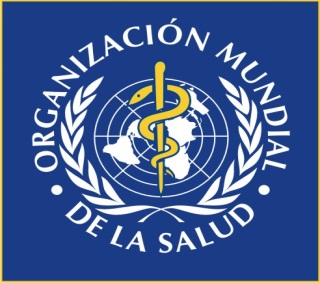 As OPS/OMS têm assumido as propostas funcionais ao mercado e ao capital. Tendo sido cooptadas pelos interesses do complexo médico industrial, Gates, Rockefeller e BM.
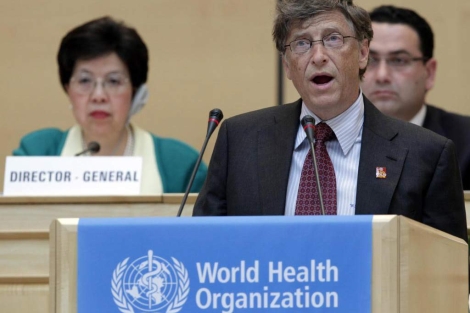 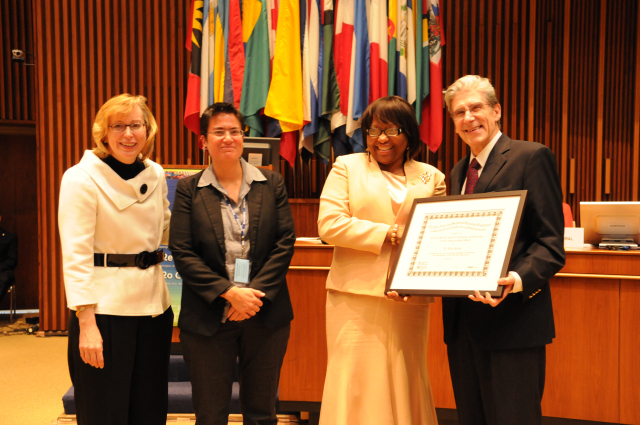 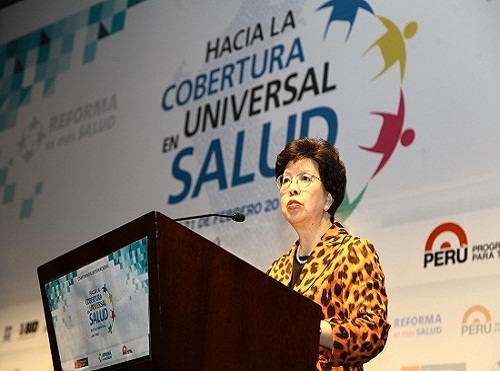 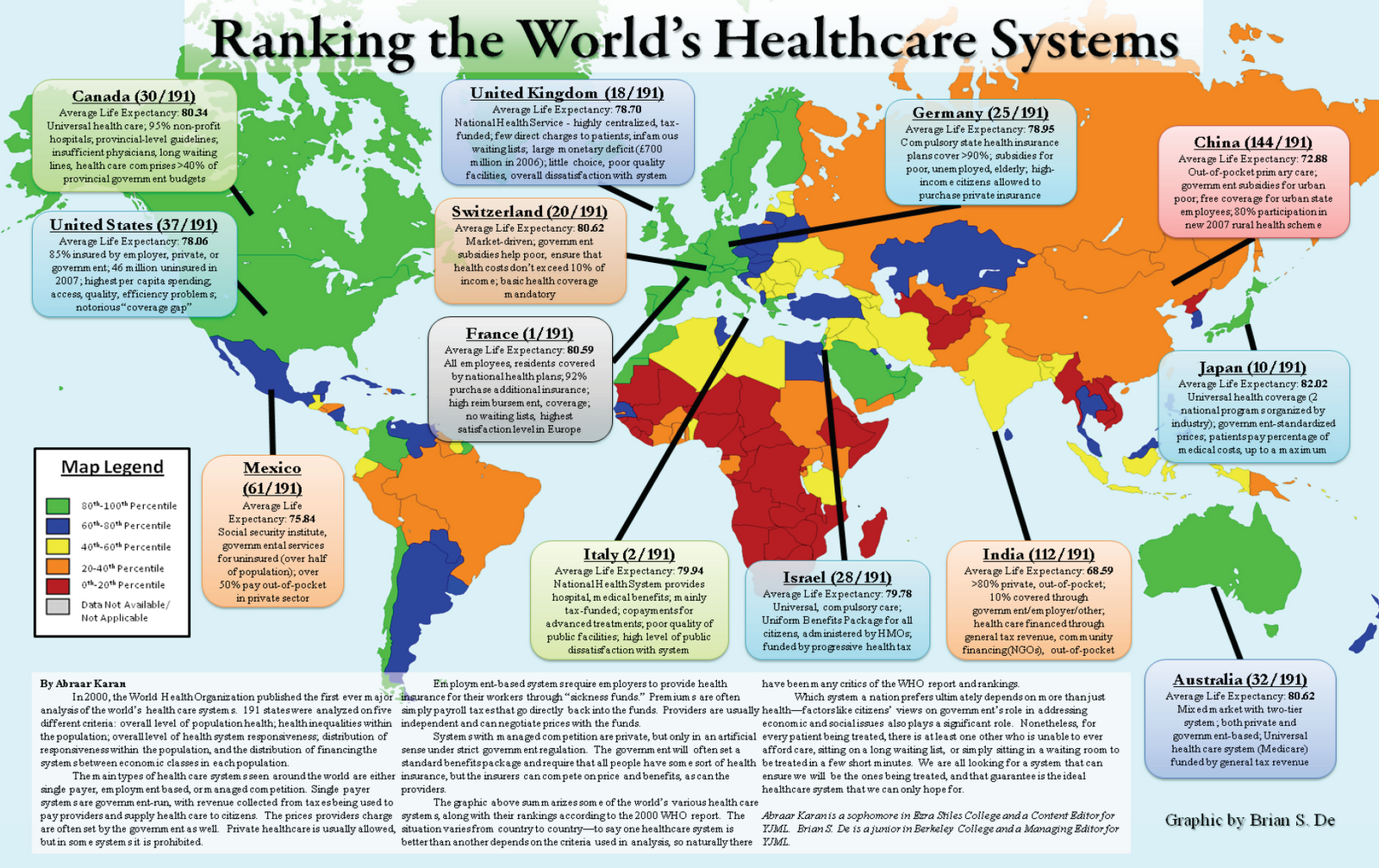 Conclusão: a maioria dos organismos internacionais legitimam o pensamento hegemônico, funcional ao mercado e ao capital
A MODA DE HOJE:  A  COBERTURA   UNIVERSAL
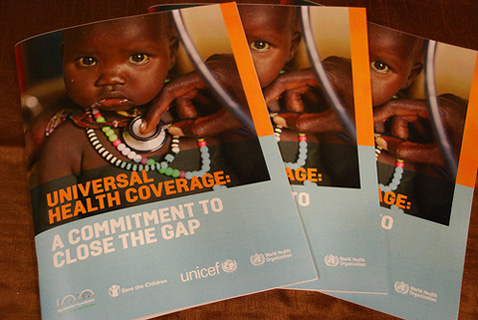 Nova York, 24 setembro 2013 
Durante a Assembléia Geral da NU  a OMS se une a Fundação Rockefeller para lançar relatório sobre a cobertura universal da saúde.
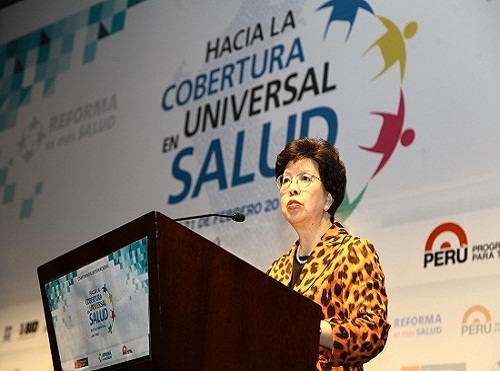 A OMS está comprometida com a Cobertura Universal e conta com sócios de grande apoio: o Banco Mundial e a Fundação Rockefeller  
(Lima, Perú, 20 de febrero 2014)
REUNIÕES INTERNACIONAIS DEDICADAS AO TEMA DE  UHC - CUS
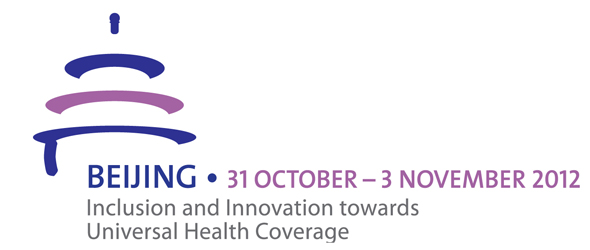 Um de seus temas centrais: Sistemas de Saúde, a conclusão, promover Cobertura Universal. 
O informe foi liderado por McKinsey&Company.
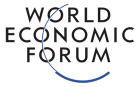 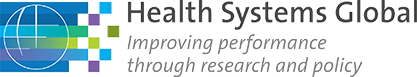 Tema: Cobertura Universal da Saúde. BM apresentou a experiencia de seguros privados na China!!!
Davos, Suíça
 Janeiro 2013
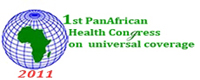 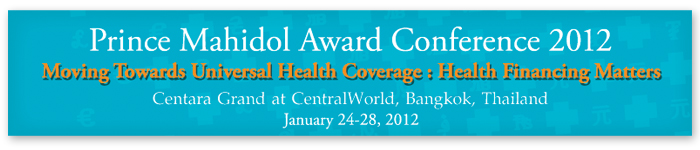 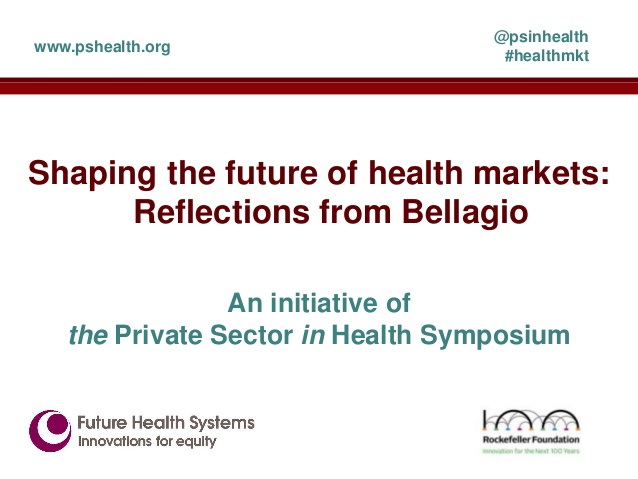 Dezembro 2012 reunião de especialistas sobre “O futuro do mercado da saúde” ressalta a importância dos “planos de seguro” e da “cobertura universal” para o mercado.
Washington, DC, 10 de fevereiro de 2014 (OPS/OMS)
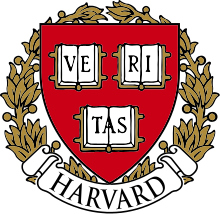 O integram especialistas de Harvard e organizações do Brasil, Canadá, Jamaica, México e Europa. Também do Banco Mundial, da Fundação Rockefeller, da ONU e da OPS/OMS.
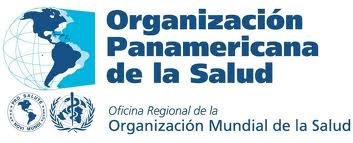 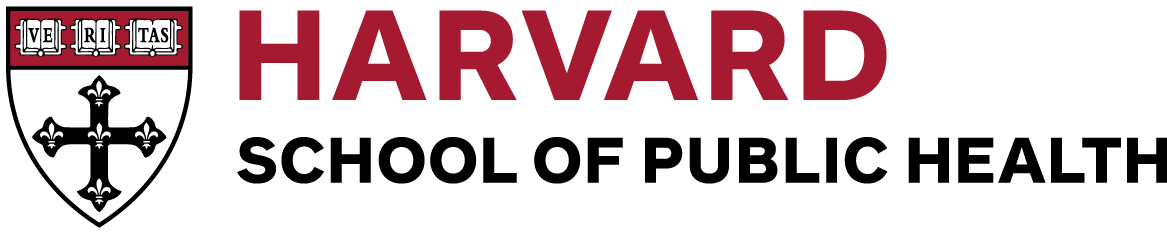 DO CONSENSO DE WASHINGTON
Políticas para orientar os governos às economias de mercado, diminuir o gasto público, abrir-se ao sector privado, desregular, privatizar,  
REFORMAS PRIVATIZADORAS DA SEGURANÇA SOCIAL E DA SAÚDE
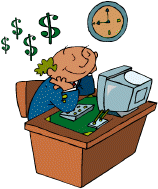 O CONSENSO DE 
HARVARD - ROCKEFELLER
Mudam as palavras, apropriam-se de nossas categorias e cooptam algumas de nossas pessoas,  mas a essência é a mesma:  a saúde no mercado
UM FANTASMA PERCORRE  A SAÚDE NO MUNDO….
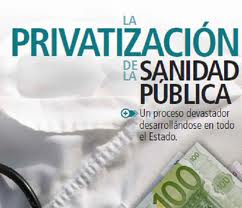 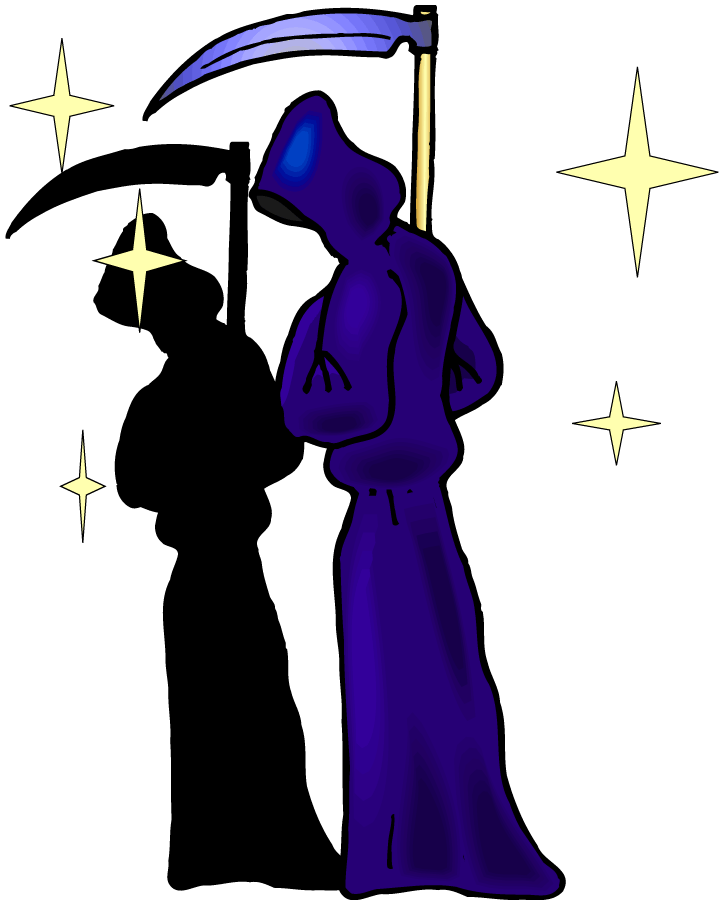 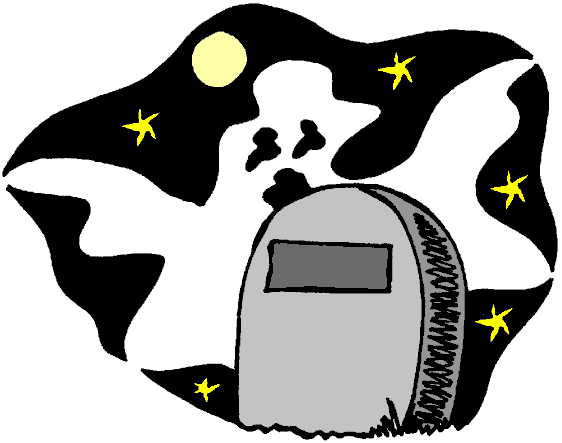 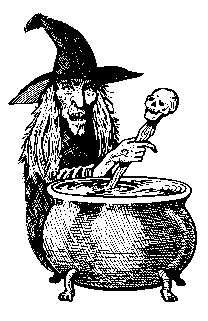 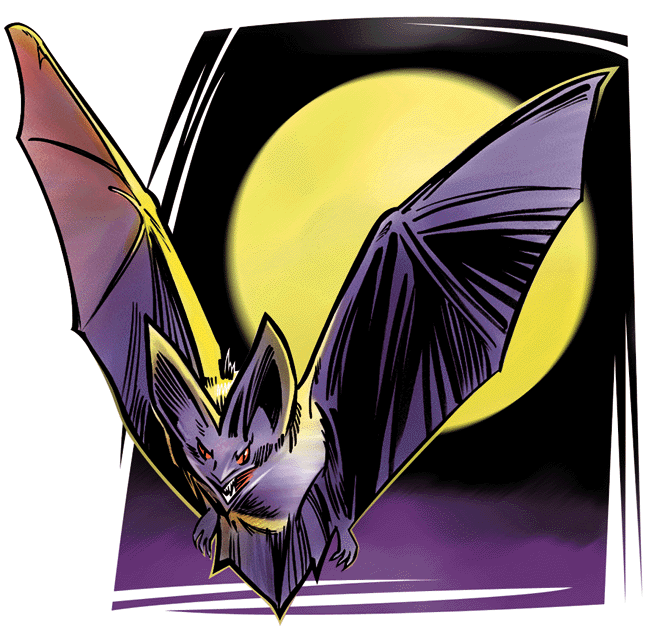 AS POLITICAS NEOLIBERAIS 
OS SISTEMAS DE MERCADO
A CRIAÇÃODE SEGUROS
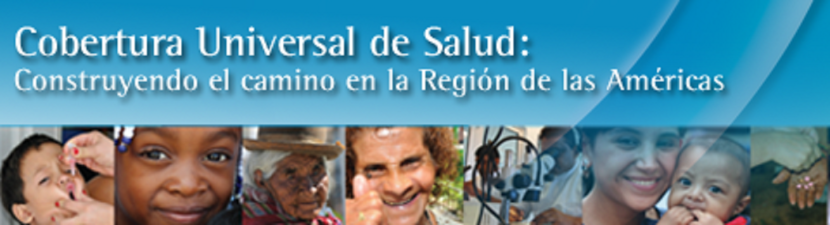 Cavalo
DE TRÓIA
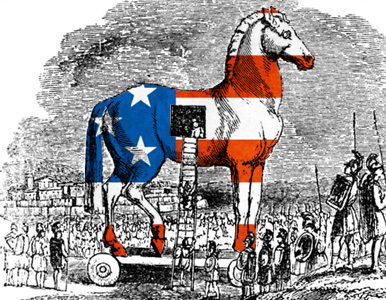 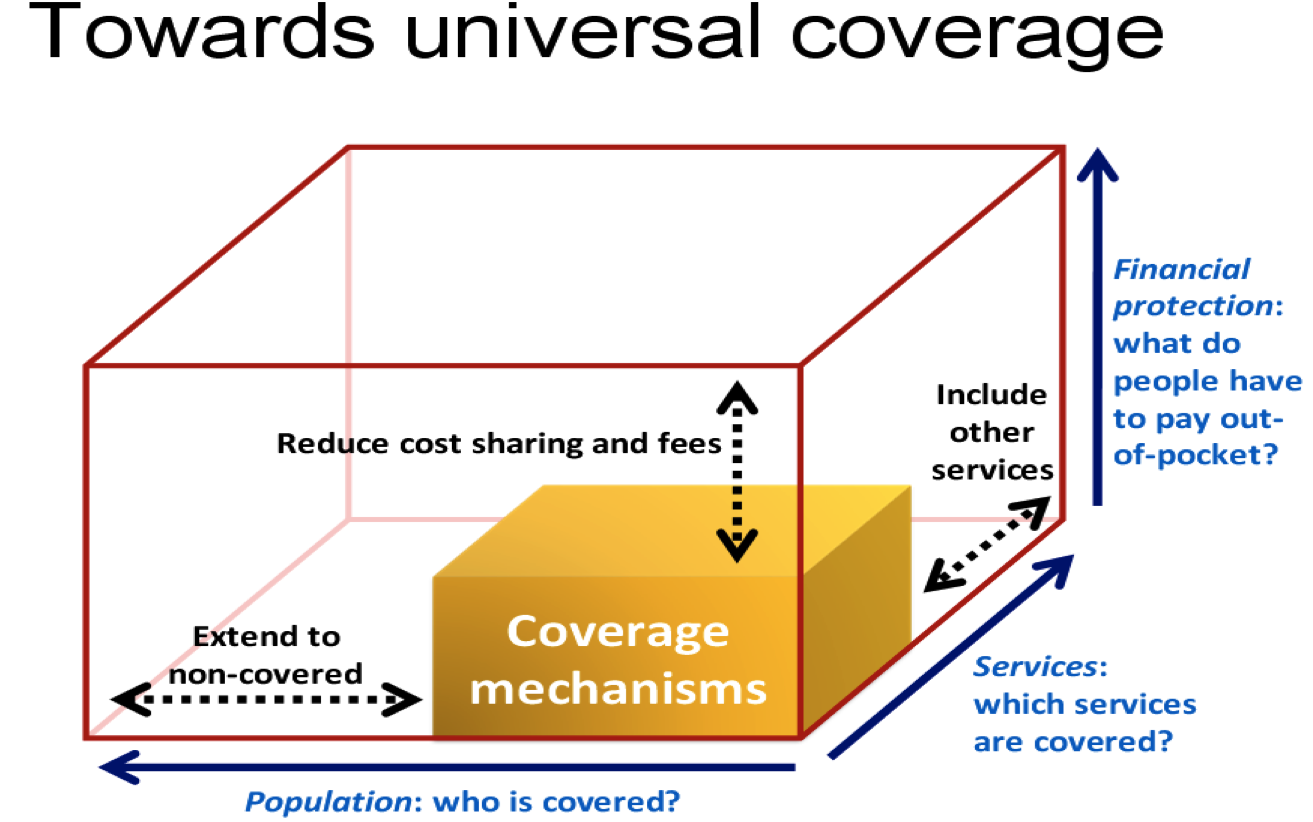 INTERESSES do CAPITAL FINANCEIRO
Num mundo globalizado
Quem decide em saúde?
Ha países onde o CMIF entra pela porta grande: o Estado assume suas políticas: Colômbia, México, Peru…..
Ha países onde o CMIF entra pelas rachaduras, se infiltra pelos interstícios das políticas: Brasil, Venezuela, Bolívia
O mais comum é que exista uma grande confusão, e que o CMIF se aproveite dessas contradições e incoerências…
Notável deterioração do SUS e crescimento do setor privado
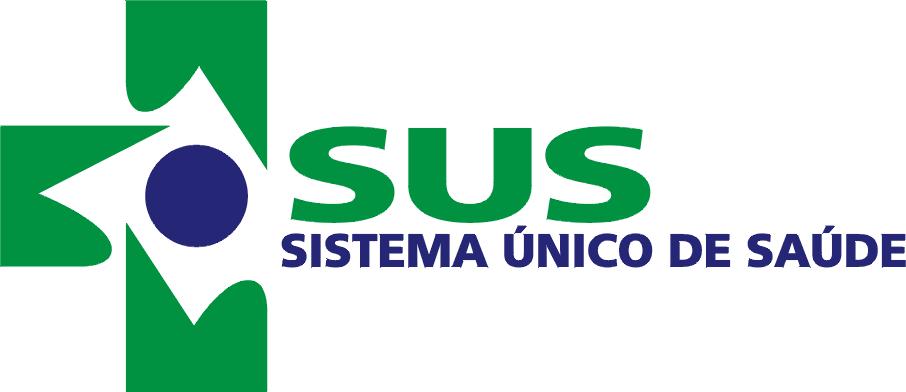 Brasil. Políticas Públicas Privatizadoras
Extinções e deduções de impostos a empresas de saúde privada 
Créditos e Empréstimos Públicos a agentes privados
Associação de Bancos Estaduais com inversões privadas para o mercado de Assistência Complementária 
Gastos Diretos do Estado para financiar Planos Privados de Saúde para Servidores Públicos
Apoio na obtenção de Empréstimos Internacionais
Tomado de presentación de Ligia Bahía
O que fazer ? Desafios para a Medicina Social 
e a Saúde Coletiva latino-americana
Renovar e fortalecer o pensamento “MS-SC”.  Sacudí-lo do positivismo e do cientificismo. Romper a hegemonia planetária do capital.
Denunciar e confrontar as propostas que vem do mundo do capital e do mercado.
Fortalecer os Sistemas Públicos e Universais. 
Investigação e docencia para a transformação social. Formação de líderes. 
Acompanhar as lutas dos movimentos sociais
Aumentar a influencia do pensamento da MS-SC nos governos progressistas.
Uma tentativa de confrontação ao pensamento hegemônico em saúde = a agenda sul-americana
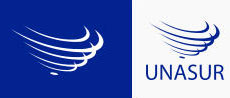 Declaração de Brasilia, Maio 2008
Cria-se o Conselho de Saúde Sul-americano (CSS) e se aprova uma política em saúde, com as seguintes áreas:
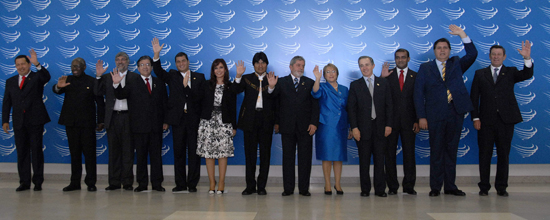 Desenvolvimento de sistemas universais de saúde
Aceso universal a medicamentos,
Determinantes Sociais e Promoção da Saúde 
Coordenação da Vigilância e resposta. Escudo epidemiológico sul- americano
Desenvolvimento e Gestão de Recursos Humanos
O QUE FAZER??  O QUE PRESISAMOS??
UM PROJETO POLÍTICO TRANSFORMADOR
Fortalecer MS – SC Defesa e fortalecimento do público
Universalizar a luta pelo direito a saúde
POLITICAS DE SALUD QUE CONTRIBUYAN A LA TRANSFORMACION  DE LA SOCIEDAD
CIÊNCIA E CONHECIMENTO COMPROMETIDOS
MOVIMENTOS 
SOCIAIS
Brasil: obrigado por seu exemplo de resistência e luta. Por impulsionar uma reforma que garante o direito a saúde, porém, ALERTA com as políticas privatizadoras encobertas e subliminares…..
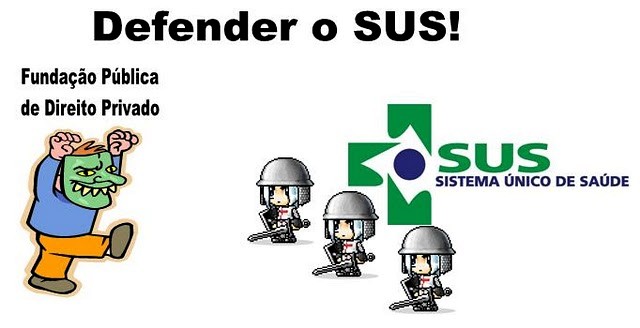 O PAPEL DA SAÚDE NOS PLANOS DE DESESTABILIZAÇÃO
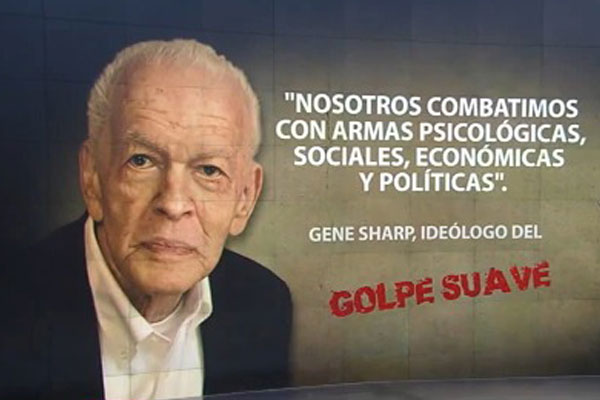 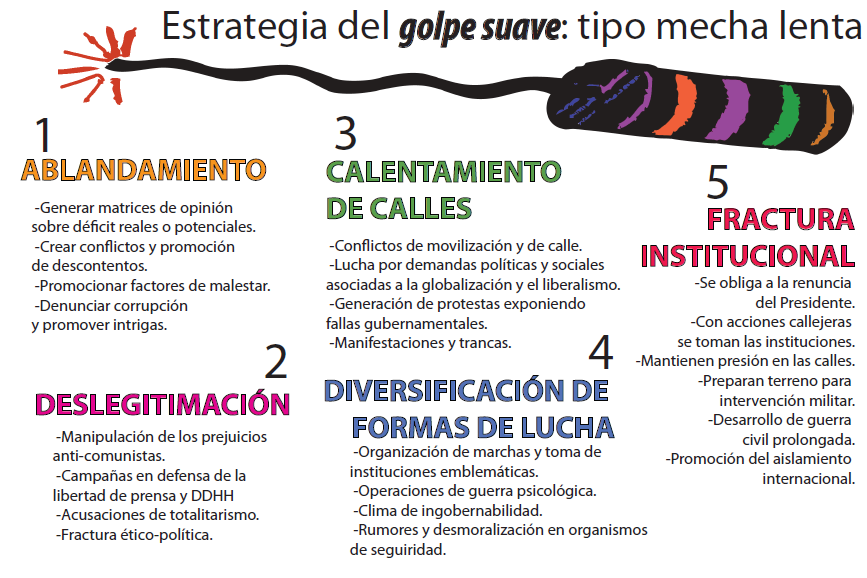 ESTRATÉGIAS  DA DIREITA  NAS  POLÍTICAS 
DESESTABILIZADORAS  CONTRA A VENEZUELA
Construir matrizes de opinião contra o Sistema Público Nacional de Saúde: O público não serve. Ha que se ter seguros privados de saúde.
Produzir desabastecimento intencional de medicamentos / Acumulando e escondendo  produtos
Aumento de preços / Especulação 
Sabotagem de equipamentos para favorecer provedores privados
Aumento da conflitividade social. Protestos. Mobilizações. “Esquentamento da rua”
OS ESTAMOS DERROTANDO… NÃO VOLTARÃO